古典花纹毕业答辩模板
Fresh water color graduation reply template
答辩人：xxxxxxx    指导老师：xxxxxxx
[Speaker Notes: 版权声明：300套精品模板商业授权，请联系【锐旗设计】:https://9ppt.taobao.com，专业PPT老师为你解决所有PPT问题！]
CONTANTS
选题背景及内容
课题现状及情况
实验数据结果
解决方法及总结
[Speaker Notes: 版权声明：300套精品模板商业授权，请联系【锐旗设计】:https://9ppt.taobao.com，专业PPT老师为你解决所有PPT问题！]
选题背景及内容
选题背景及内容
锐旗设计用心制作每一页艺术珍品，以姿态孜孜不倦地打磨，完美助力您的锐旗设计。
选题背景及内容
锐旗设计用心制作每一页艺术珍品，以姿态孜孜不倦地打磨，完美助力您的锐旗设计。
选题背景及内容
选题背景及内容
锐旗设计用心制作每一页艺术珍品，以姿态孜孜不倦地打磨，完美助力您的锐旗设计。
[Speaker Notes: 版权声明：300套精品模板商业授权，请联系【锐旗设计】:https://9ppt.taobao.com，专业PPT老师为你解决所有PPT问题！]
选题背景及内容
1
锐旗设计用心制作每一页艺术珍品，以姿态孜孜不倦地打磨。
锐旗设计用心制作每一页艺术珍品，以姿态孜孜不倦地打磨
2
6
锐旗设计用心制作每一页艺术珍品，以姿态孜孜不倦地打磨。
锐旗设计用心制作每一页艺术珍品，以姿态孜孜不倦地打磨
5
3
4
选题背景及内容
[Speaker Notes: 版权声明：300套精品模板商业授权，请联系【锐旗设计】:https://9ppt.taobao.com，专业PPT老师为你解决所有PPT问题！]
课题现状及情况
课题现状及情况
1
2
3
4
5
锐旗设计用心制作每一页艺术珍品，以姿态孜孜不倦地打磨，完美助力您的锐旗设计。
锐旗设计用心制作每一页艺术珍品，以姿态孜孜不倦地打磨，完美助力您的锐旗设计。
课题现状及情况
锐旗设计用心制作每一页艺术珍品，以姿态孜孜不倦地打磨，完美助力您的锐旗设计。
[Speaker Notes: 版权声明：300套精品模板商业授权，请联系【锐旗设计】:https://9ppt.taobao.com，专业PPT老师为你解决所有PPT问题！]
课题现状及情况
50%
25%
40%
锐旗设计用心制作每一页艺术珍品，以姿态孜孜不倦地打磨，完美助力您的演
锐旗设计用心制作每一页艺术珍品，以姿态孜孜不倦地打磨，完美助力您的演
锐旗设计用心制作每一页艺术珍品，以姿态孜孜不倦地打磨，完美助力您的演
实验数据结果
实验数据结果
锐旗设计用心制作每一页艺术珍品，以姿态孜孜不倦地打磨，完美助力您的锐旗设计项目每一页艺术珍品，以姿态孜孜不倦地打磨，完美助力您的锐旗设计项目
01
创意图表
锐旗设计用心制作每一页艺术珍品，以姿态孜孜不倦地打磨，完美助力您的锐旗设计项目每一页艺术珍品，以姿态孜孜不倦地打磨，完美助力您的锐旗设计项目
02
创意图表
锐旗设计用心制作每一页艺术珍品，以姿态孜孜不倦地打磨，完美助力您的锐旗设计项目每一页艺术珍品。
03
创意图表
实验数据结果
50%
实验数据结果
锐旗设计用心制作每一页艺术珍品，以姿态孜孜不倦地打磨，完美助力您的锐旗设计项目每一页艺术珍品，以姿态孜孜不倦地打磨，完美助力您的锐旗设计项目
30%
锐旗设计用心制作每一页艺术珍品，以姿态孜孜不倦地打磨，完美助力您的锐旗设计项目每一页艺术珍品.
80%
实验数据结果
锐旗设计用心制作每一页艺术珍品，以姿态孜孜不倦地打磨，完美助力您的锐旗设计项目每一页艺术珍品，以姿态孜孜不倦地打磨，完美助力您的锐旗设计项目
锐旗设计用心制作每一页艺术珍品，以姿态孜孜不倦地打磨，完美助力您的锐旗设计项目每一页艺术
[Speaker Notes: 版权声明：300套精品模板商业授权，请联系【锐旗设计】:https://9ppt.taobao.com，专业PPT老师为你解决所有PPT问题！]
解决方法及总结
解决方法及总结
锐旗设计用心制作每一页艺术珍品，以姿态孜孜不倦地打磨，完美助力您的锐旗设计项目每一页艺术
2020
2019
2018
2017
2013
2014
2015
2016
锐旗设计用心制作每一页艺术珍品，以姿态孜孜不倦地打磨，完美助力您的锐旗设计项目每一页艺术
解决方法及总结
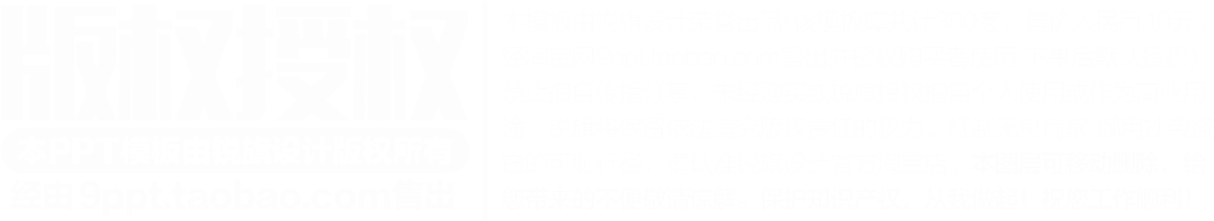 谢谢老师您的指导
Fresh water color graduation reply template
答辩人：    指导老师：锐旗设计
[Speaker Notes: 版权声明：300套精品模板商业授权，请联系【锐旗设计】:https://9ppt.taobao.com，专业PPT老师为你解决所有PPT问题！]
赠送图标
锐旗设计
锐旗设计
赠送图标
锐旗设计
锐旗设计
赠送图标
锐旗设计
锐旗设计